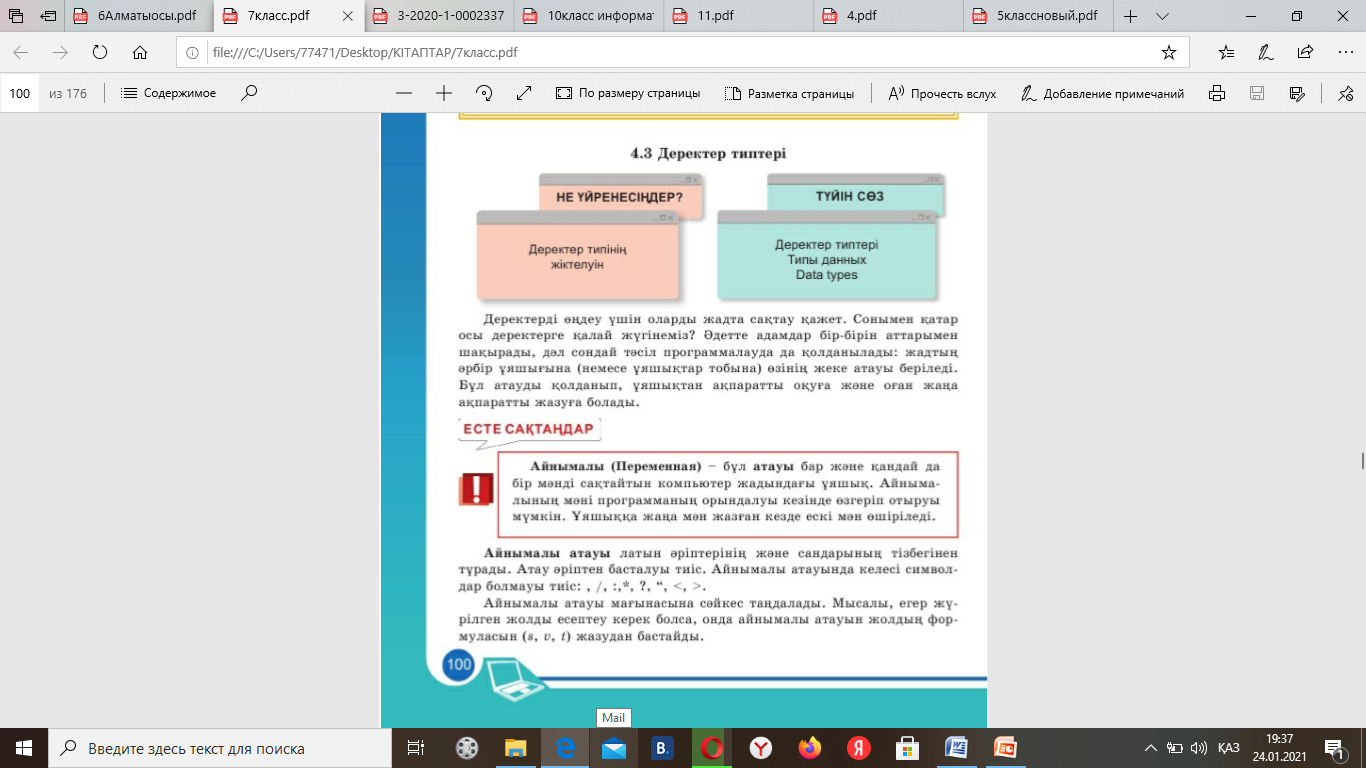 https://youtu.be/lC8Eeg_79LE
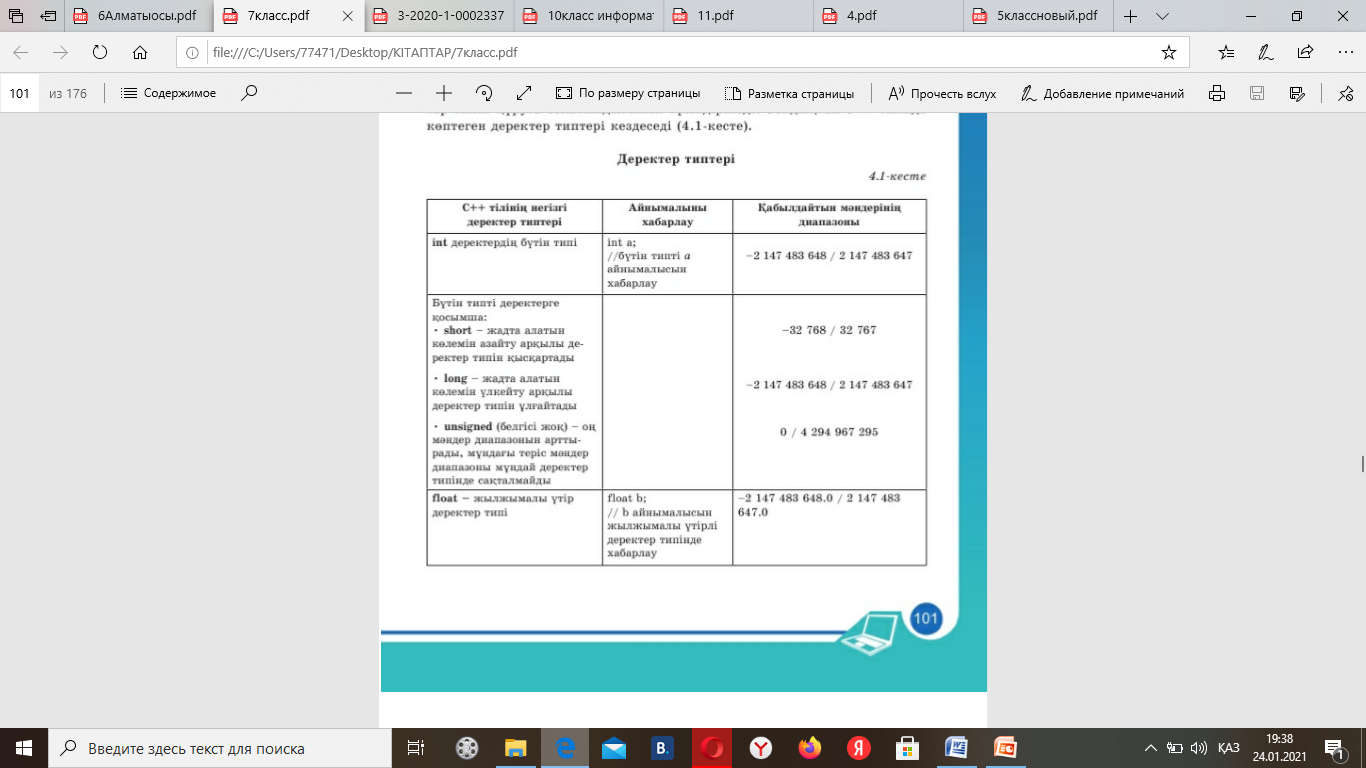 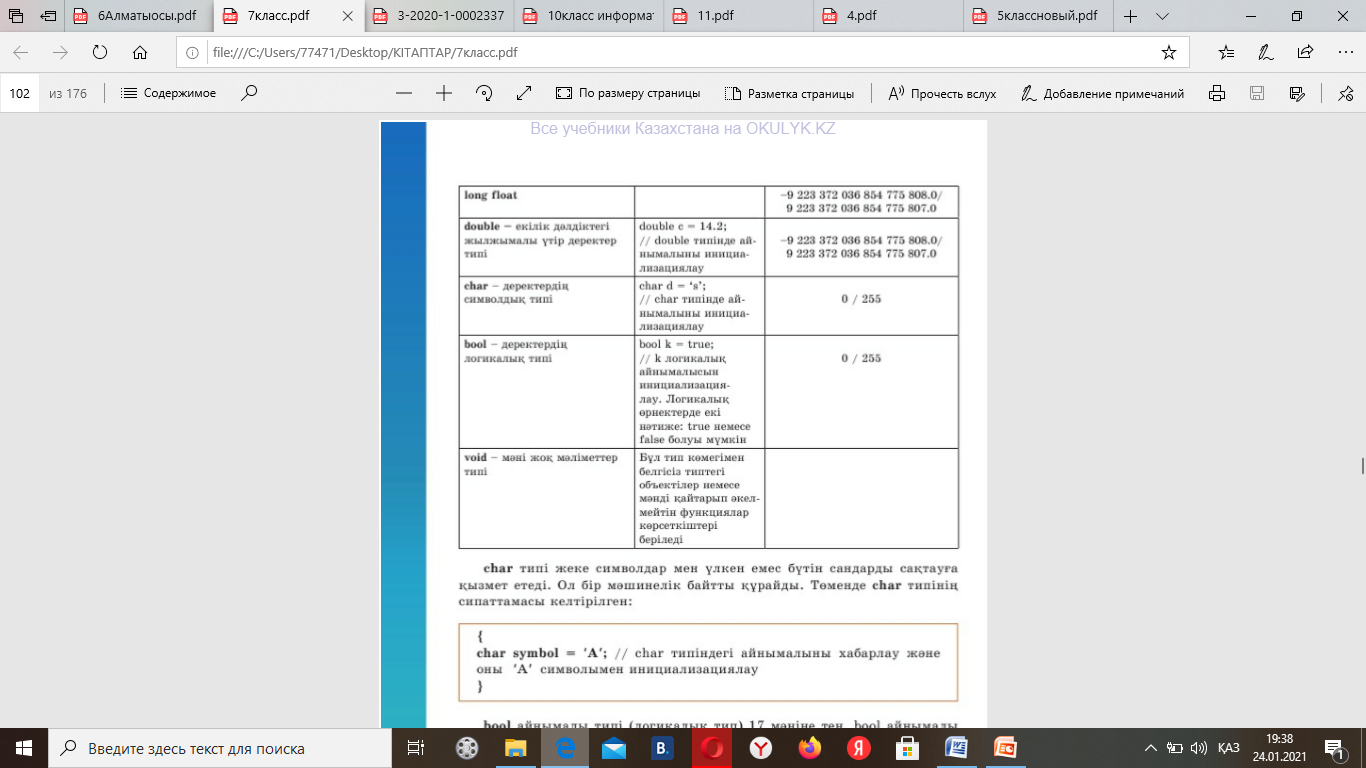 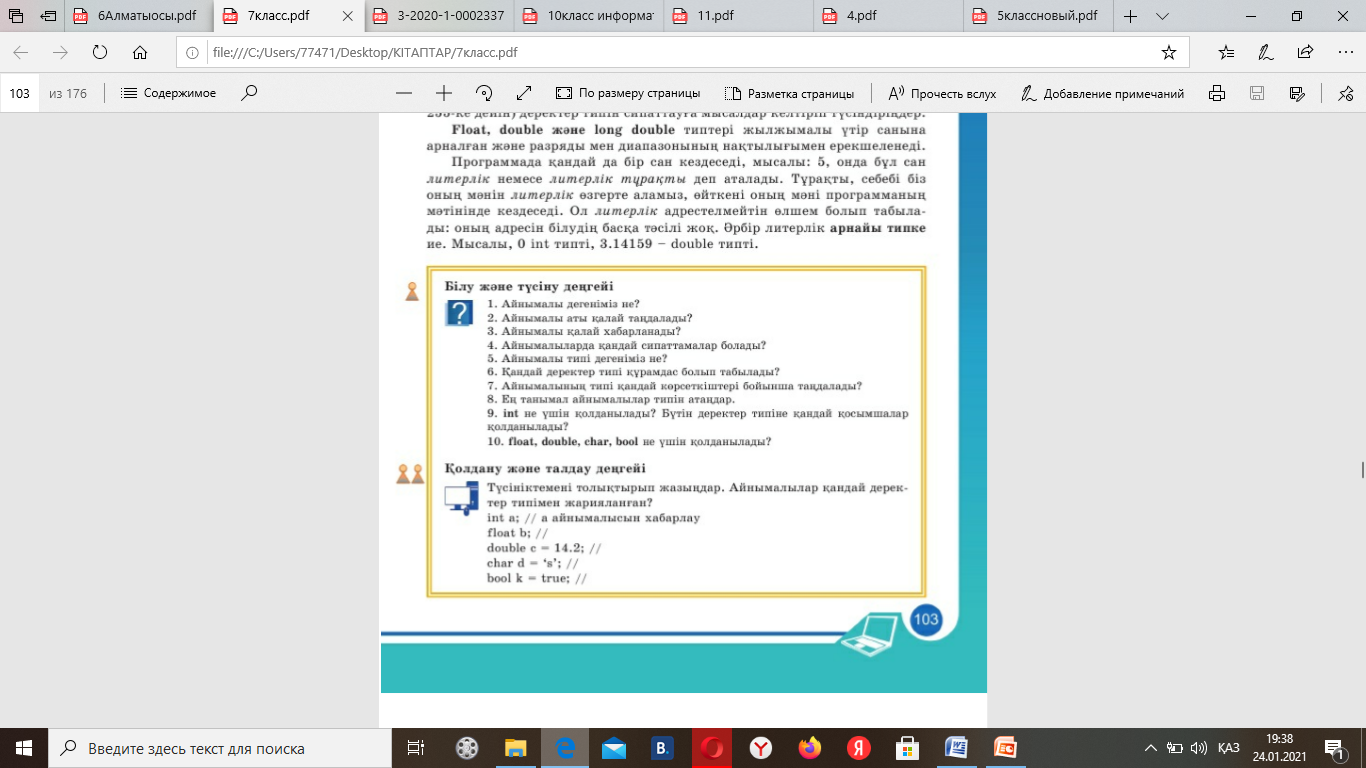